PROSTHETIC HEART VALVES
Dr.Santhosh Narayanan
       SR cardiology
Topic outline
Types of prosthetic heart valves
Complications of prosthetic valves
Functional assessment of normal and dysfunctional prosthetic valves
Valve specific approach 
Issues in anticoagulation
How to approach increased prosthetic valve gradient
Physiological vs Pathological regurgitation
Prosthetic valve thrombosis and stuck valve
Thrombus vs Pannus
Dilemmas in anticoagulation
PROSTHETIC HEART VALVES- Types
MECHANICAL PROSTHETIC  VALVES
                                   
  Ball & cage

  Tilting  disc

  Bileaflet valve
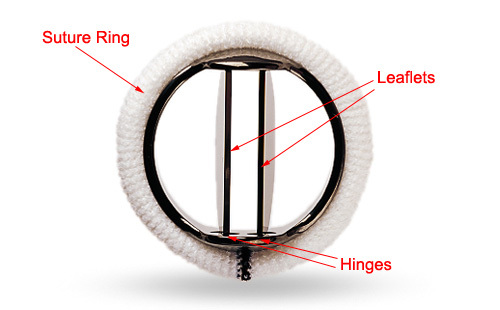 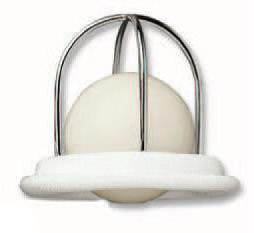 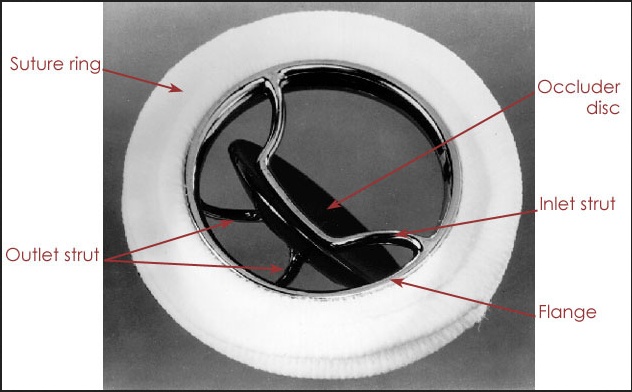 PROSTHESIS MATERIALS
Housing and occluder
Pyrolytic carbon on graphite
Silicone rubber
Titanium,cobalt chromium alloy
History of prosthetic valves
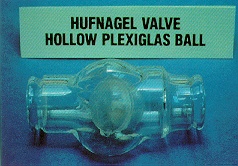 1954
Acrylic ball
Plexiglass methaacrylate
For AR

Prevented regurgitation only from lower part of body

Frequent embolisation
Disconcerting Noise
CHARLES  HUFNAGEL
Harken soroff ball valve(Double cage)
Harken's commandments for an ideal prosthetic valve
1.Must not propogate emboli
2.Chemically inert,does n't damage blood elements
3.No resistance to physiological flows
4.Must close promptly(less than 0.05 second)
5.Must remain closed during appropriate phase of cardiac cycle
6.Durability -long term
7.Less noise
8.Must be able to insert in a physiological site(normally anatomical)
9.Sterilisation and storage
DWIGHT HARKEN
STARR EDWARDS valve-The evolution
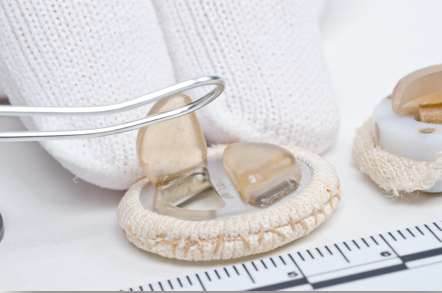 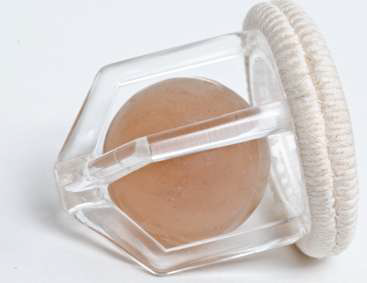 STARR -EDWARDS valve
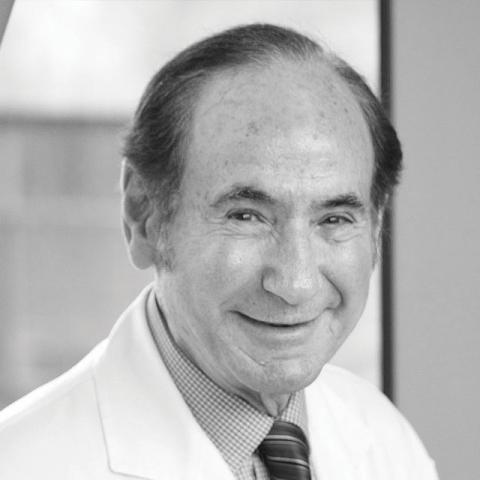 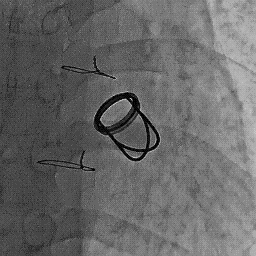 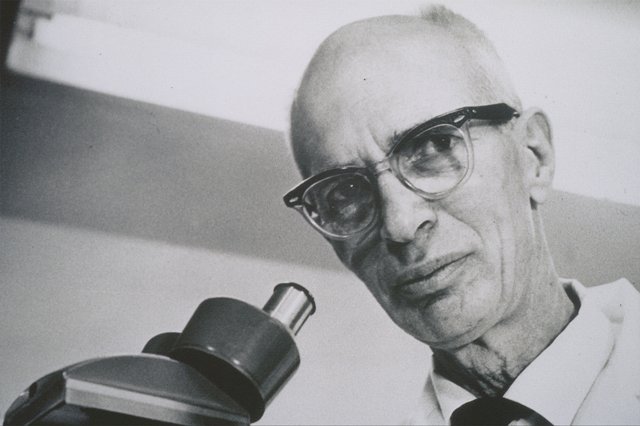 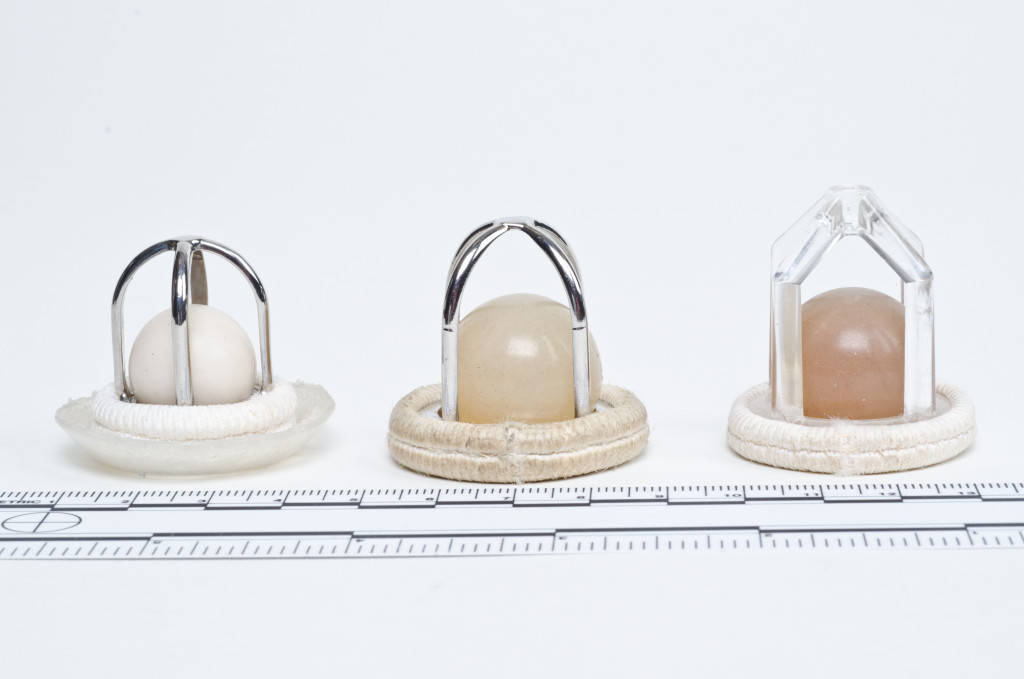 1960
1960 - Philip Admundson - 2nd Patient in whom SEP valve was implanted.Lived for 15 years  post surgery
Ball and cage valve- Working principle
Ball will be forced to one side of the valve or the other depending on which way blood is flowing
 Modelled after ball valves used in industrial applications to allow the flow of fluids in one direction

 Pressure exerted by the proximal chamber onto the blood (and the ball) exceeds the pressure in the distal chamber            ball is pushed away          open position of the valve 
Pressure inside the proximal chamber falls           Negative pressure draws the ball valve backwards
SEP for aortic valve
Aortic valve that resulted in a large pressure drop with
increased resistance to forward flow
 
   The four struts were replaced by three struts of reduced thickness, made of an exceptionally hard alloy, Stellite 

 Sewing ring  shaped to conform tightly to the high pressure flow across the aortic valve
Modifications of Starr Edwards Prosthesis
Magovern- Cromie
Smeloff - Cutter
DeBakey - Surgitool
Braunwald Cutter
Short-Comings of Ball and Cage
Bulky in design,  doesn't fit well into a small ventricle or aorta

Small internal orifice,  relatively stenotic

Non physiological(non central) flow,collision with blood elements- hemolysis

Thrombogenic
17
Cage and disc valves
Tilting disc valve
Tilting occluder disc
Mimic natural flow patterns (more central flow) 
Reduces thrombosis,infection,hemolysis
                -BUT DOESN'T ELIMINATE THEM
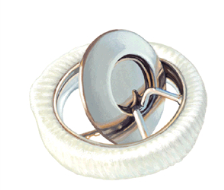 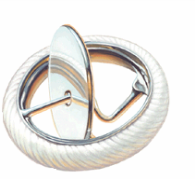 BJORK SHILEY VALVE(1971)
MEDTRONIK HALL-PIVOTING DISC
Single disk prosthesis 
Round sewing ring and a circular disk fixed eccentrically to the ring via a hinge. 

 Disk moves through an arc of less than 90º  allows:
Antegrade flow in the open position 
Seating within the sewing ring to prevent backflow in the closed position.

MAJOR DRAWBACK -STRUT FRACTURE(BJORK SHILEY)
CHITRA VALVE(TTK CHITHRA)
CHITRA VALVE advantages
Complete structural integrity
 Rotatable within the sewing ring to assure  its freedom to         rotate if  repositioning needed.
 Low profile, most price-friendly
 Low thromboembolism rates
Bileaflet mechanical valves
Opening angle is generally more vertical (approx 80º) than single disk prosthesis 
Results in three distinct orifices:
Two larger ones on either side and a smaller central rectangular-shaped orifice.
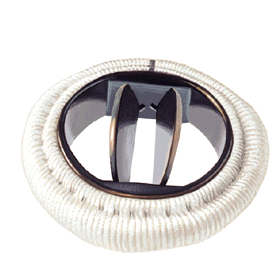 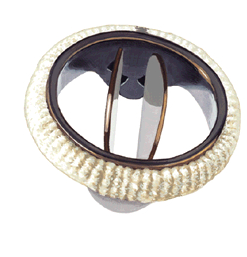 St. Jude
Carbomedics
Bileaflet valves
Flow Profile - Bileaflet
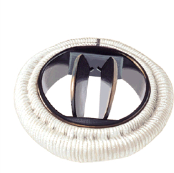 Complex fluid dynamics

Open position
Two large lateral valve orifices with a small narrow central “slitlike” orifice
Three peak velocities corresponding to three orifices
Highest velocity in middle orifice
Local gradients are often substantially higher than overall valvular pressure

Closed position
Two criss cross jets of regurgitation are seen in plane parallel to the leaflet opening plane
26
Bileaflet valve-St.Jude
Carbomedics valve
Bileaflet valves advantages over single disc
Carbon leaflets and flange exhibit high strength and excellent biocompatibility
Largest opening angle
Low turbulence.
Low bulk and flat profile 
Easier insertion
Superior hemodynamics

Lower transvalvular pressure gradient
Less Thrombogenic
Bioprosthetic valves
Autograft
Homograft
Heterograft
Stented
Stentless
Porcine
Porcine
Bovine
Stented Porcine valves
Pig’s aortic valve is placed on stents, attached to a sewing ring and glutaraldehyde stabilized

Hancock I and II	
Carpentier-Edwards perimount 
St.Jude epic
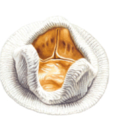 Hancock Porcine
32
Stentless Porcine Valve
A low-pressure glutaraldehyde fixed intact porcine valve supported by Dacron cloth

Advantage: No stents allows larger valve to be implanted

Two approved valves:
Toronto SPV
Freestyle Valve
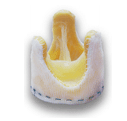 Toronto SPV
33
Bovine Pericardial valve
Bovine  pericardium fashioned into a trileaflet valve 
Mounted on stents and a sewing ring


Carpentier-Edwards
Ionescu-Shiley (Withdrawn)
Mitroflow
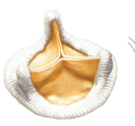 Carpentier Edwards – Valve
34
Sutureless stented porcine valve
Valves for TAVI
Transcatheter mitral valve
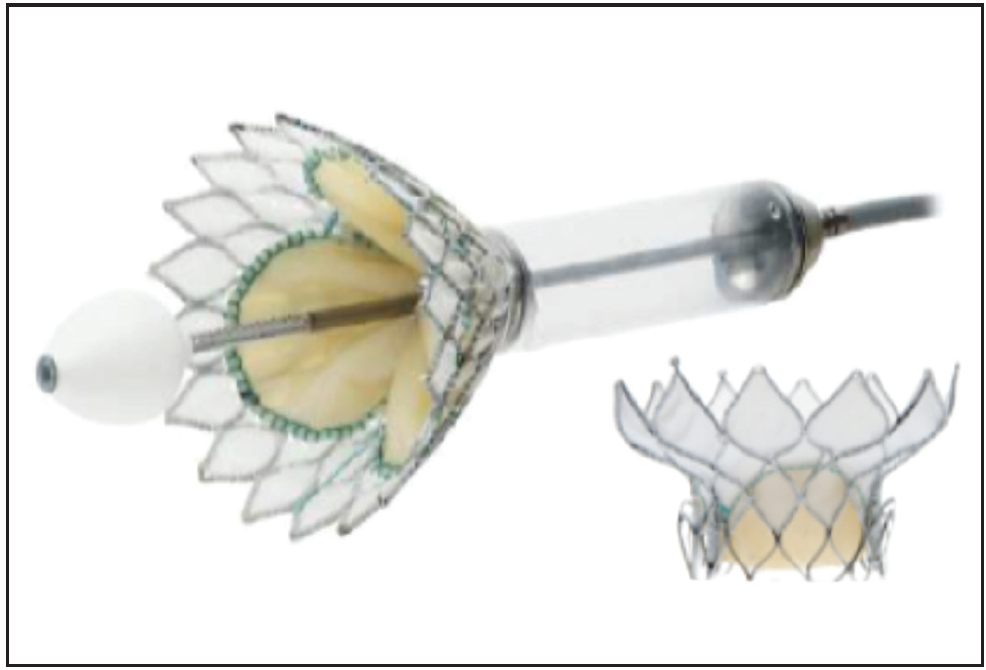 Evolution
Complications of prosthetic valves
1.Structural valve deterioration(Changes intrinsic to valve)
2.Non structural dysfunction (Extrinsic)
3.Valve thrombosis and embolism
4.Infective endocarditis 
5.Bleeding event
Structural valve deterioration
Mechanical valve
Bioprosthetic valve
1.Ball variance
2.Poppet escape
3.Strut fracture
4.Fabric wear and tear
1.Calcification
2.Leaflet tear
3.Stent creep
Non structural valve dysfunction
Any abnormality not intrinsic to the valve that results in stenosis or regurgitation of the valve or haemolysis
(1) Entrapment/Obstruction by pannus,thrombus, or suture
(2) Paravalvular leak
(3) Inappropriate sizing or positioning -"PPM"
(4) Residual leak or obstruction after valve implantation
(5) Clinically important intravascular haemolysis,hyperkalemia
(6) Dilatation of aorta or aortic annulus causing aortic regurgitation (for stentless valves)
(7) Pseudoaneurysm
Other definitions
STUCK VALVE -dysfunctional mechanical prosthesis in which at least 1 leaflet loses its free movement and is “stuck” in either an open or closed position


VALVE DEHISCENCE- Displacement from the implanted position resulting in "rocking motion"
   (Sewing ring around prosthesis becomes unsecured to surrounding structures)
Endocarditis and sequelae
Infection of the replacement heart valve 
                   -Vegetation
                   -Pus 
                   -Abscess
proven by 1.Surgical evidence at reoperation
                   2.At Autopsy
                   3.Positive Duke's criteria
Mechanisms of Degeneration of bioprosthetic valve
Functional Assessment of prosthetic valves
Clinical examination
Imaging
          - CXR
          - TTE
          - TEE
          - 3D ECHO,STRESS ECHO
          - FLOUROSCOPY,CATH
          - MDCT
          - MRI
Clinical examination
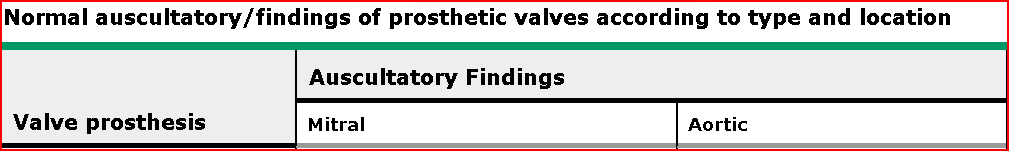 Chest xray
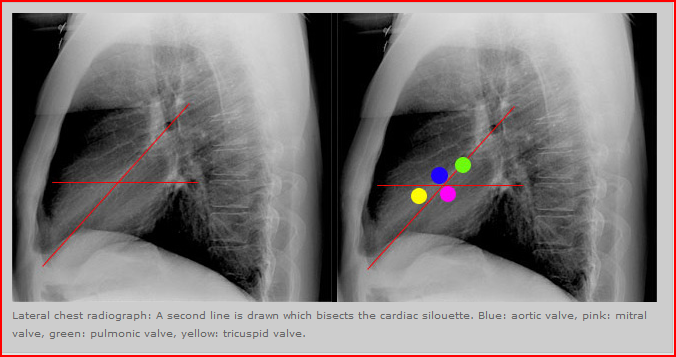 Determination of site of valve by  direction of flow
If the direction of flow is from 
                Inferior to superior – likely aortic valve. 
                Superior to inferior-   likely a mitral valve.
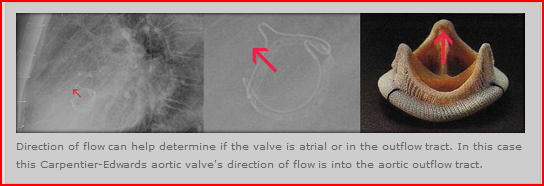 Direction of flow
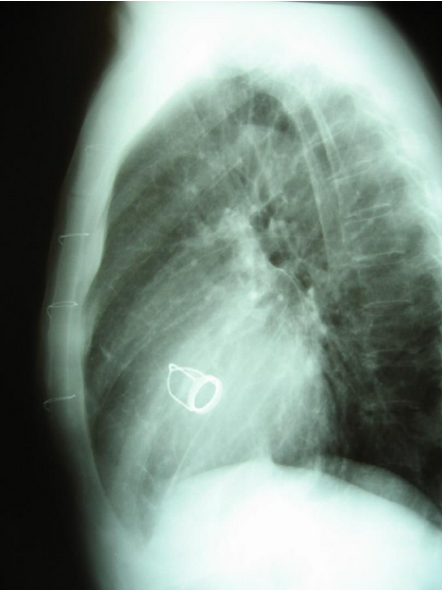 Identify the valve
Four prosthetic st.jude valves
CINEFLOUROSCOPY
Structural integrity
Motion of the disc or poppet
Excessive tilt  of the base ring - valve dehiscence 
A rocking motion of greater than 150 of sewing-ring excursion is abnormal
Aortic valve prosthesis - RAO caudal
                                              - LAO cranial
Mitral valve prosthesis - RAO cranial
Opening angle and closing angle -Carbomedics Bileaflet valve
Normal Opening and closing angles
Opening angle increased in obstruction
St.jude bileaflet valve
BALL AND CAGE VALVE
THANK YOU